Al rescate de los juegos autóctonos  Nasa: como una forma de  resistencia  a  la globalización de juegos Ewme.
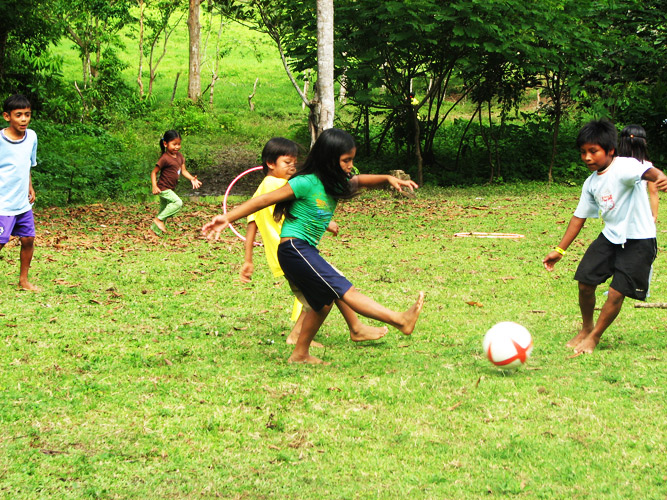 Arnulfo Hurtado Cerón 
Estudiante de la licenciatura en educación física 
Universidad de Antioquia
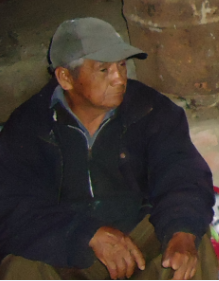 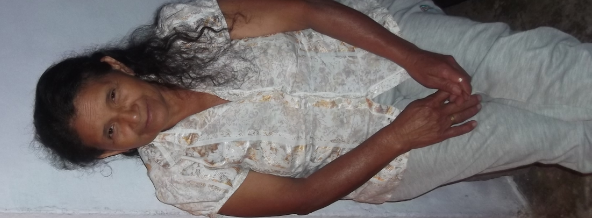 ¿Quién soy y a quién me debo?
RITUALES
Practicas culturales NASA;
Formas jugadas:
Danzas 
Ofrenda 
Equilibrar 
Baño 
Brindis 
Chistes 
Competencias 
Debate 
Intercambios 
Jolgorios
Armonización
Sakelu
Minga
Limpieza
Bailes
Chaputzs
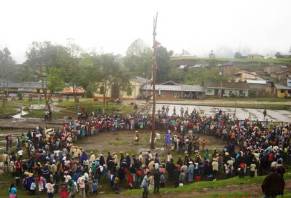 En el ritual se encuentran lo lúdico, la justicia, lo espiritual. Lo político, lo laboral, la salud, etc.
¿En los contextos de la globalización; cuál es el estado actual de los juegos autóctonos NASA?
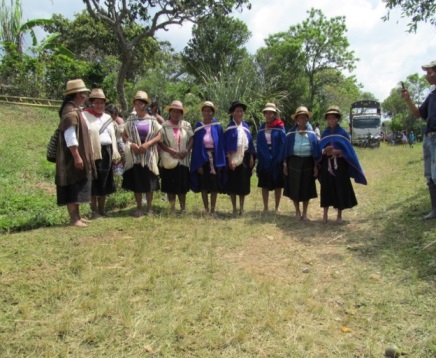 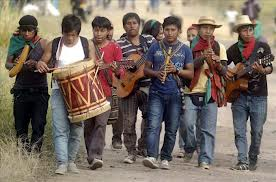 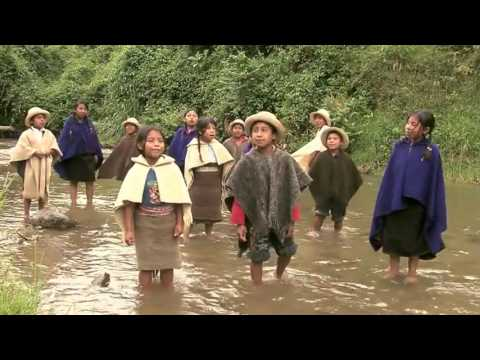 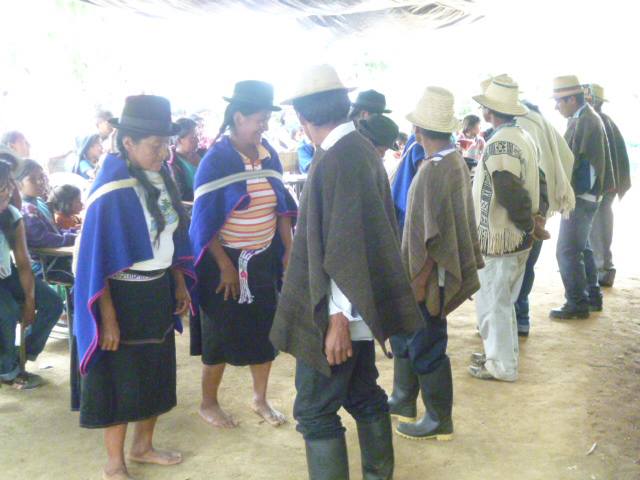 ¿Cuál es la situación actual (qué se juega) de los juegos autóctonos en la comunidad indígena NASA?
¿Qué  se ha conservado  y que queda de los juegos autóctonos de la comunidad  NASA?
¿Cómo es la práctica de los juegos autóctonos de la comunidad indígena NASA?
¿Cómo es la práctica de los juegos autóctonos de la comunidad indígena NASA en relación con el género?
Población
 
Integrantes indígenas de la comunidad NASA, de los  resguardos indígenas del municipio de Caldono. En Las Mercedes, Édison peña (treinta y cinco años, líder  NASA), y Nemecio Ceron (Mayor con ochenta años y mucha memoria comunitaria), de la cabecera de Caldono, Alirio Tumbo (Mayor con cuarenta y uno años) y Julio Pascue ( con treinta y tres años defensor comunitario con estudios universitarios en ciencia politica)
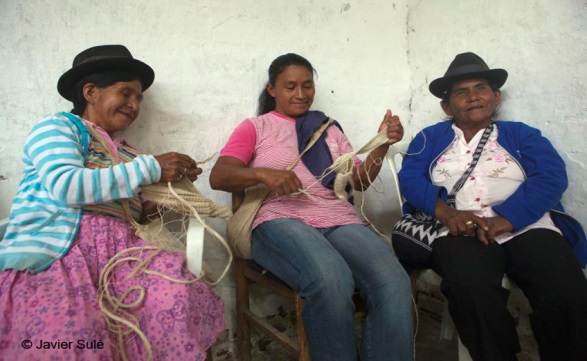 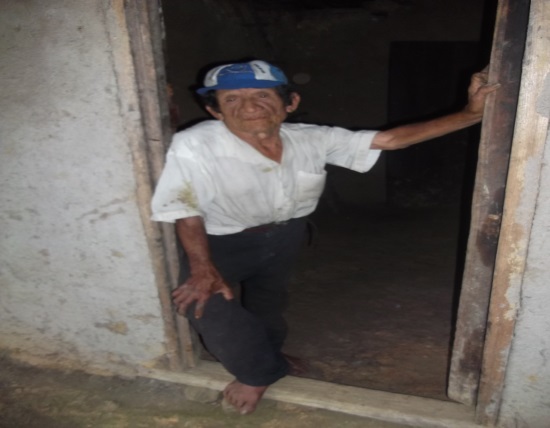 Metodología
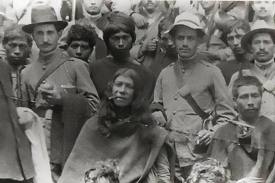 Resguardo Las mercedes
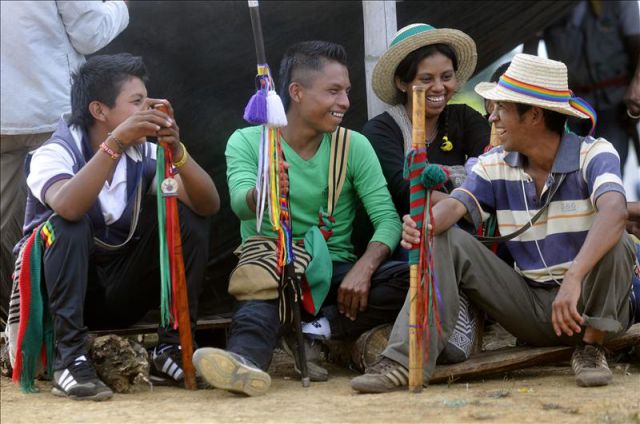 Resguardo San Lorenzo de Caldono
Resguardo Pueblo Nuevo
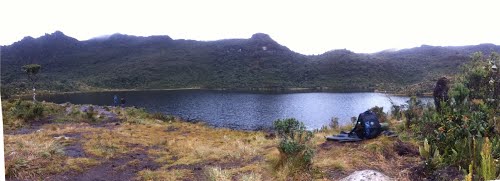 Educación Oral
Recreación Moderna
Practicas ludo ancestrales
De Subsistencia
Recreación Tradicional
De disfrute Artístico
Bibliografía
 
Blanco, M. (año 2011).  ¿Autobiografía o autoetnografía? En: Desacatos, núm. 38, enero-abril 2012, pp. 169-178.
 
Luisa, F. G. (año 2009). Juegos tradicionales y autóctonos del resguardo Indígena Cañamomo y Lomaprieta. Trabajo de grado. Universidad tecnológica de Pereira. Facultad de ciencias de la salud. 
 
Barbero, J. I. (2007). Capital (es) corporal (es) que configuran las corrientes y/o contenidos de la educaciónfísica escolar. Revista  ágora para la ef y el deporte, n.º 4-5, pp. 21-38. http://www5.uva.es/agora/revista/4/agora4-5_barbero_2.pdf.
 
Tininng, R. (año 192). Educación física: la escuela y sus profesores. Páginas, 52 -60. Editorial universidad  de .valencia 
 
Moreno, A. G. (año 2008). Juego tradicional Colombiano: una expresión lúdica y cultural para el desarrollo humano. 	Revista Educación física y deporte, n. 27–2, 93-99, 2008, Funámbulos Editores.
 
Ion, M. Rodríguez. (año 2013). 	El juego tradicional como contenido y como herramienta didáctica en educación primaria. Tesis de grado. Universidad de la Rioja (España). http://biblioteca.unirioja.es/tfe_e/TFE000416.pdf